Operations Update
Stefan Gerhardt
NSTX-U Physics Meeting
LSB B318, PPPL
10/6/2015
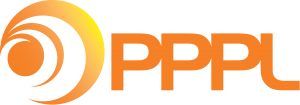 Bakeout Progression
Goal: 3.5x10-6 torr at elevated temperature
Started on 9/12/2015
Observed significant poloidal variations in the temperature.
Maxed of the He skip power.
Paused on 9/18/2015
Had achieved maybe 1.4x10-5, from 1x10-3
PF-1b water heating system was improved
Insulation on the manifolds, plumbing was improved
Restarted on 9/23/2015, 9/24/2015, 9/28/2015
Twice had to pause for leak repairs on hot He system, fix bad motor coupling on the He blower
Blower started failing 9/27/2015
Blower basically failed on 9/30/2015
Sent to factory for rebuild on 9/30/2015, returned and reinstalled on 10/2/2015
Bakeout restarted 10/6/2015
2 weeks at temperature projects to ending on 10/21/2015
We will be assessing progress and make a decision…check 8:30 meeting minutes or just ask.
High Priority NTC Activities Following the Bake
Shutter and TIV connections to the PLC
Boronization system PTPs
Bay B plasma TV reinstall
EIES Fibers
IP Calculator Tuning
RWM coil high-pots, resistance checks, polarity checks
MAPP Electrical
Cabling for Langmuir Probes
Zeus, LoWEUS, and MonaLisa installations
Ground Loop Cleanup
Other cameras
Fibers for other spectroscopic diagnostics
Other work can be done, especially away from the machine and if you are providing your own labor…get work permits, procedures, work packages ready.
Expected Schedule(subject to change…including scenarios where things move earlier.)
10/21/2015: End the bake
10/21/2015-11/8/2015: Bakeout Recovery and Final Activities
See previous slides
11/9/2015: Begin the ISTP
3-5 days?
11/16/2015: Commissioning
ST workshop (11/2/2015-11/6/2015): Under favorable circumstances, the ISTP may overlap.
APS week (11/16/2015-11/20/2015): No operations due to APS + DOE Conduct of Operations training